Овощные пасленовые. Картофель7 класс
Работу выполнила: Белякова М.В.
ГКОУ СКОШИ 79
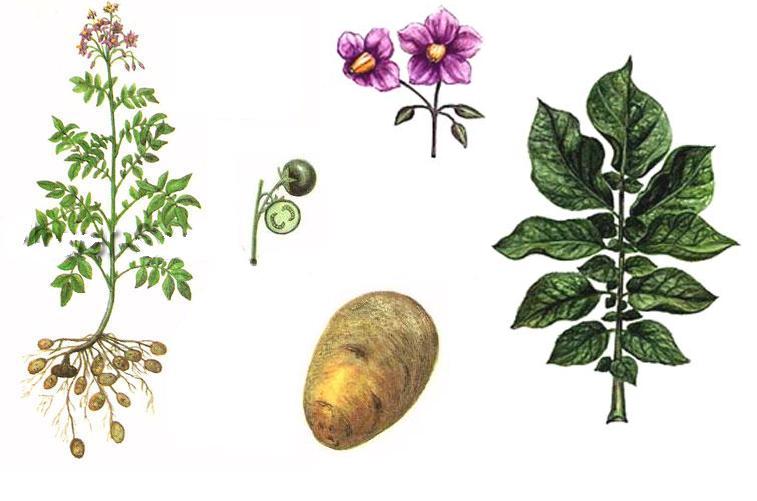 Клубень
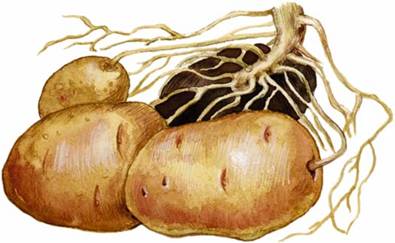 Ботва
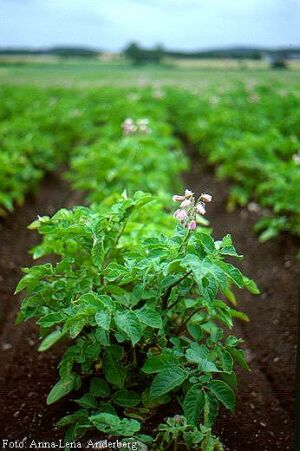 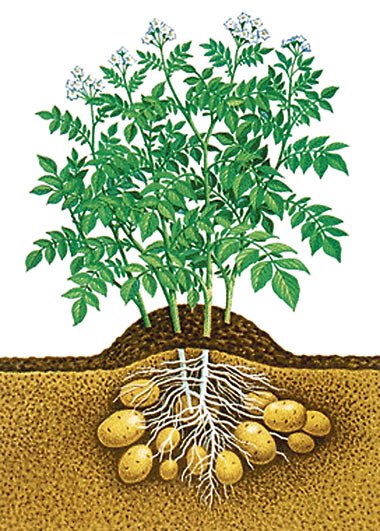 Цветок картофеля
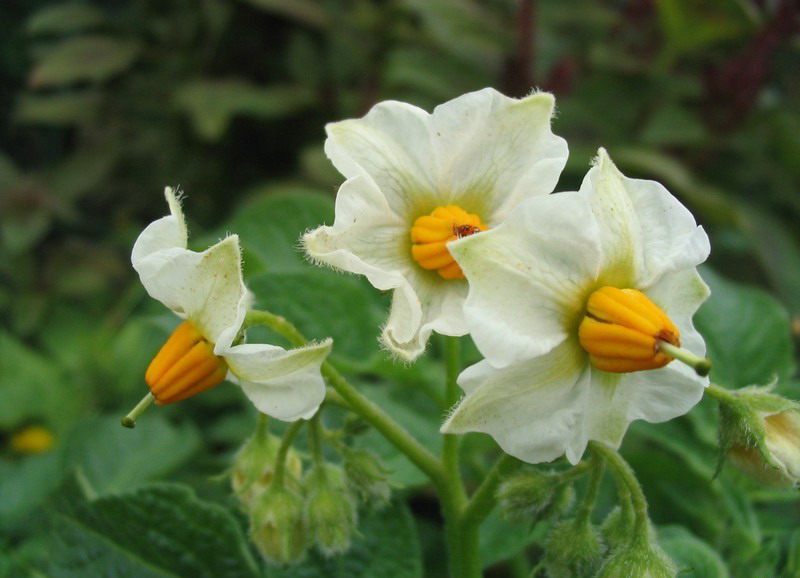 Части цветка
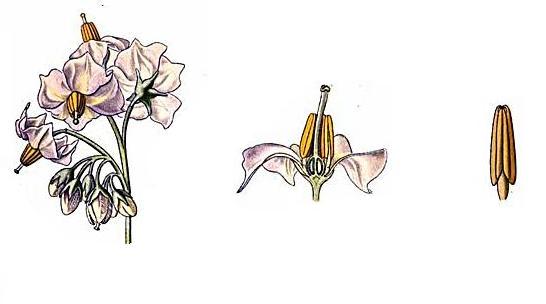 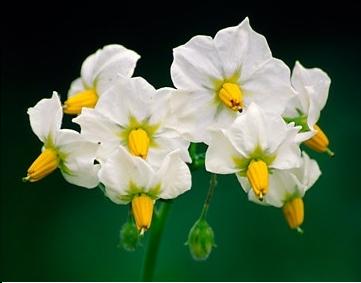 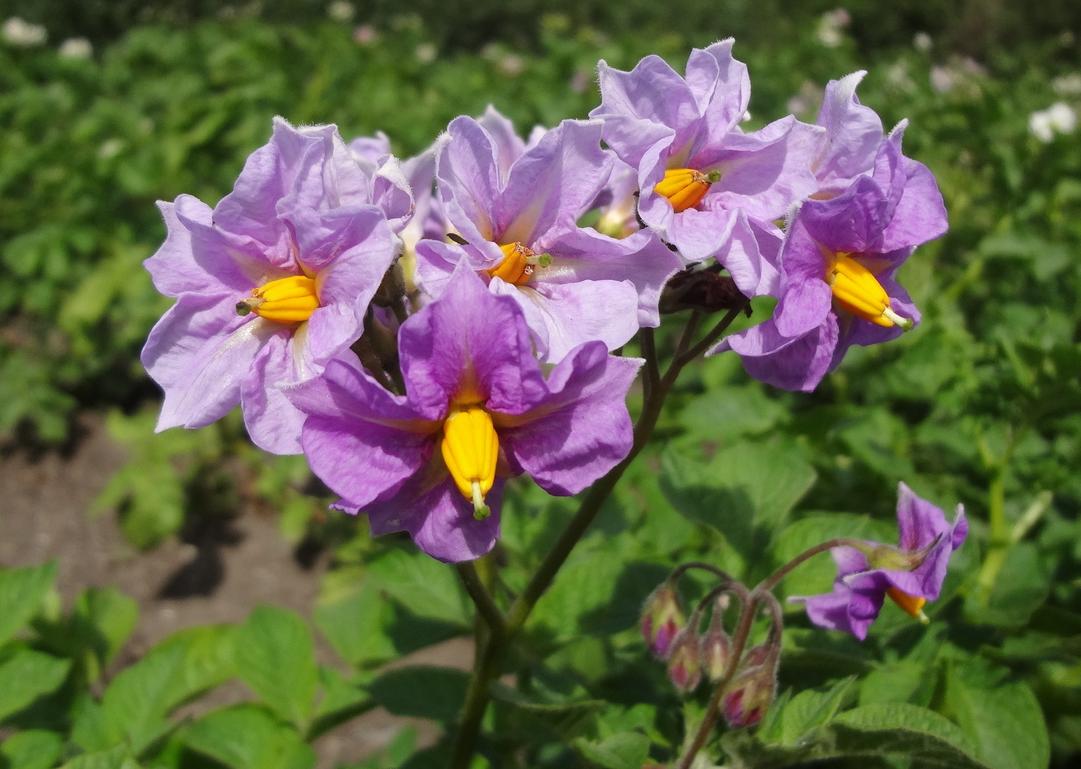 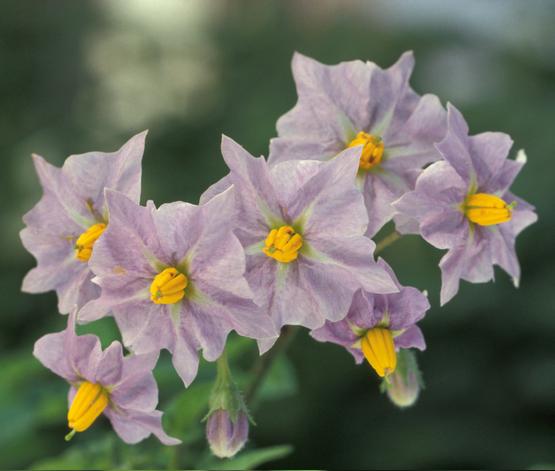 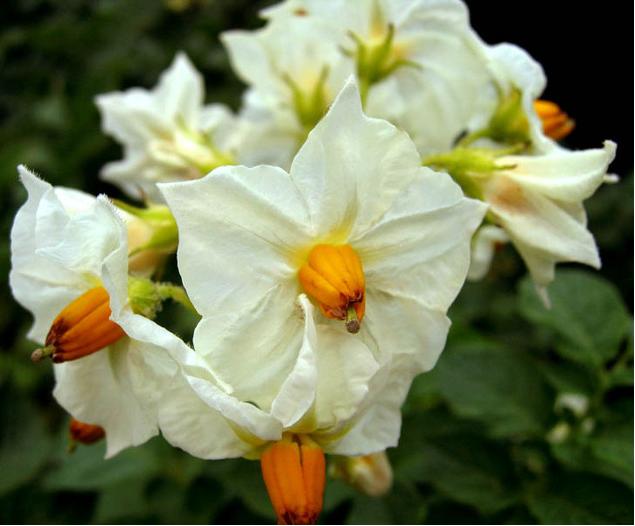 Плод картофеля
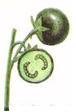 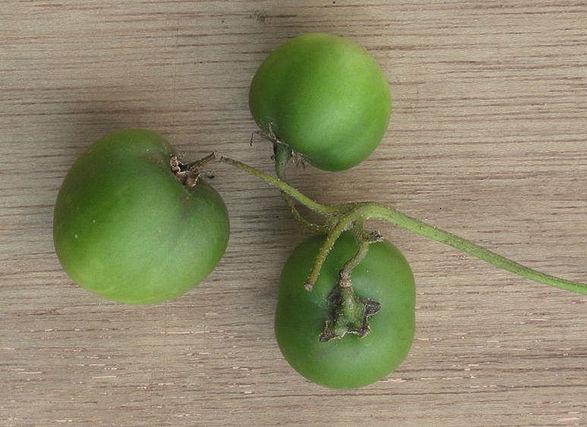 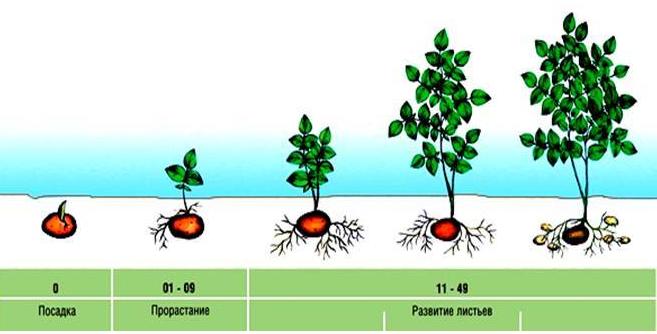 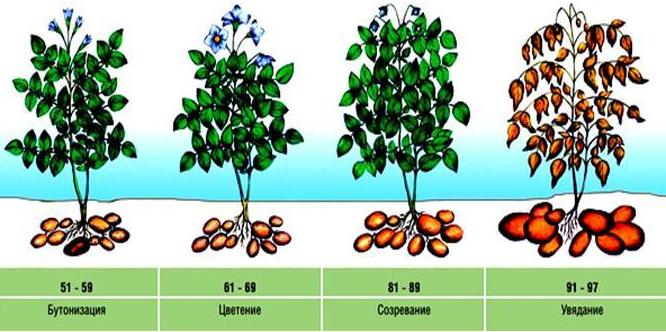